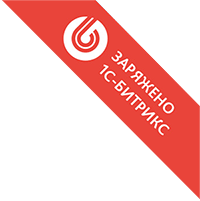 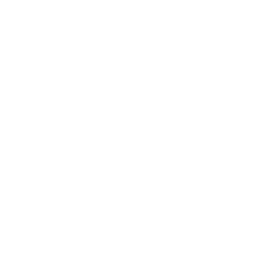 Как сделать, чтобы 
желания совпадали 
с возможностями?
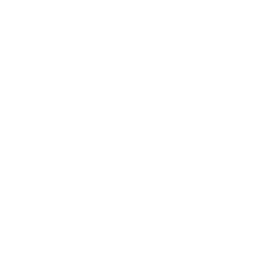 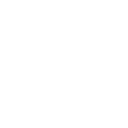 Продажи в один клик!
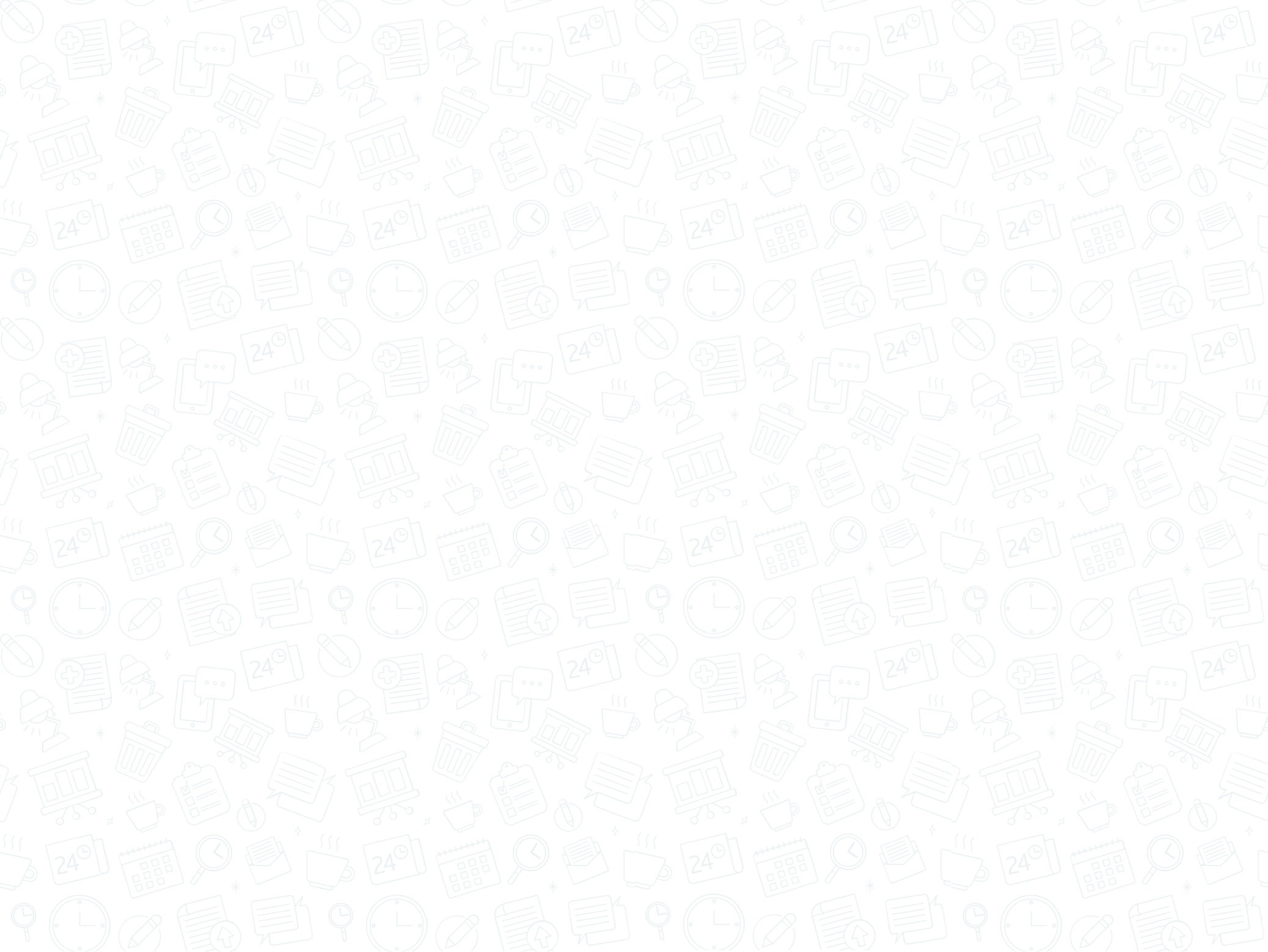 Есть ли смысл
открывать свой
интернет-магазин?
Конечно!
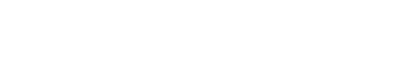 Рынок E-Commerce растет
1150 млрд. руб
Внутренняя торговля          Международная торговля
920 млрд. руб
760 млрд. руб
37%
713млрд. руб
544млрд. руб
33%
405млрд. руб
29%
330млрд. руб
260 млрд. руб
29%
24%
19%
63%
15%
67%
8%
71%
71%
76%
81%
2011
2012
85%
92%
2014
2013
2011
2012
2016
2017
2015
2010
по данным АКИТ, первый квартал 2017
2013
[Speaker Notes: https://e-pepper.ru/news/rynok-internet-torgovli-v-2017-godu-dannye-akit.html]
1
3
2
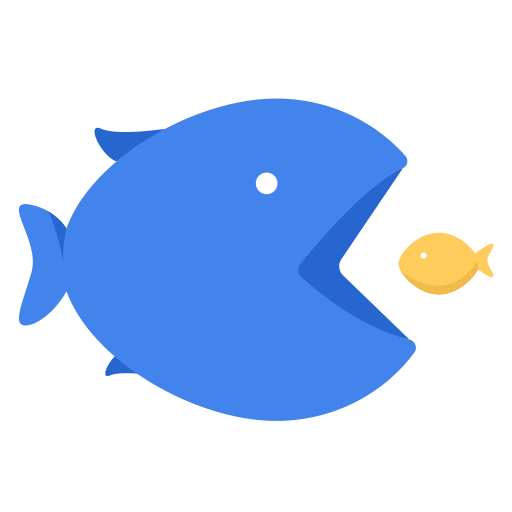 Конкуренция 
с акулами* рынка
Имеют неограниченные ресурсы
Представляют все категории товаров
*Amazon и AliExpress
Идеальный сервис
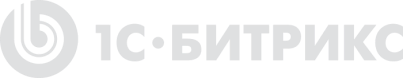 VS
Приоритеты покупателей в России
Российские интернет-магазины
Зарубежные интернет-магазины
[Speaker Notes: http://blog.ecomsol.ru/trends_2016-2017]
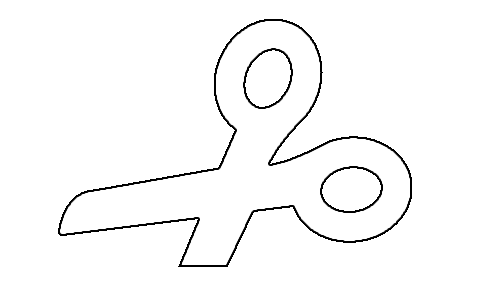 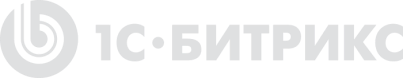 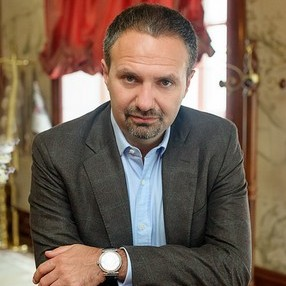 «Хватит кормить Москву! Тут уже никто не хочет ничего покупать. Надо идти в регионы, там рост, там деньги!» — заявил президент АКИТ Алексей Федоров
34% — рост международной торговли. Региональная торговля растет гораздо активнее, чем в центральной России.
3%Товары для детей
3%продукты изоотовары
3%Товары для офиса
3%Красота 
и здоровье
Популярность
отраслей 
E-commerce
6%Автозапчасти
и автоэлектроника
9%Товары для дома 
и ремонта
20%
Одежда, обувь и аксеcсуары
19%
Универмаги
30%Электроника 
и техника
[Speaker Notes: Доля в деньгах. Показываем какой рынок больше зарабатывает]
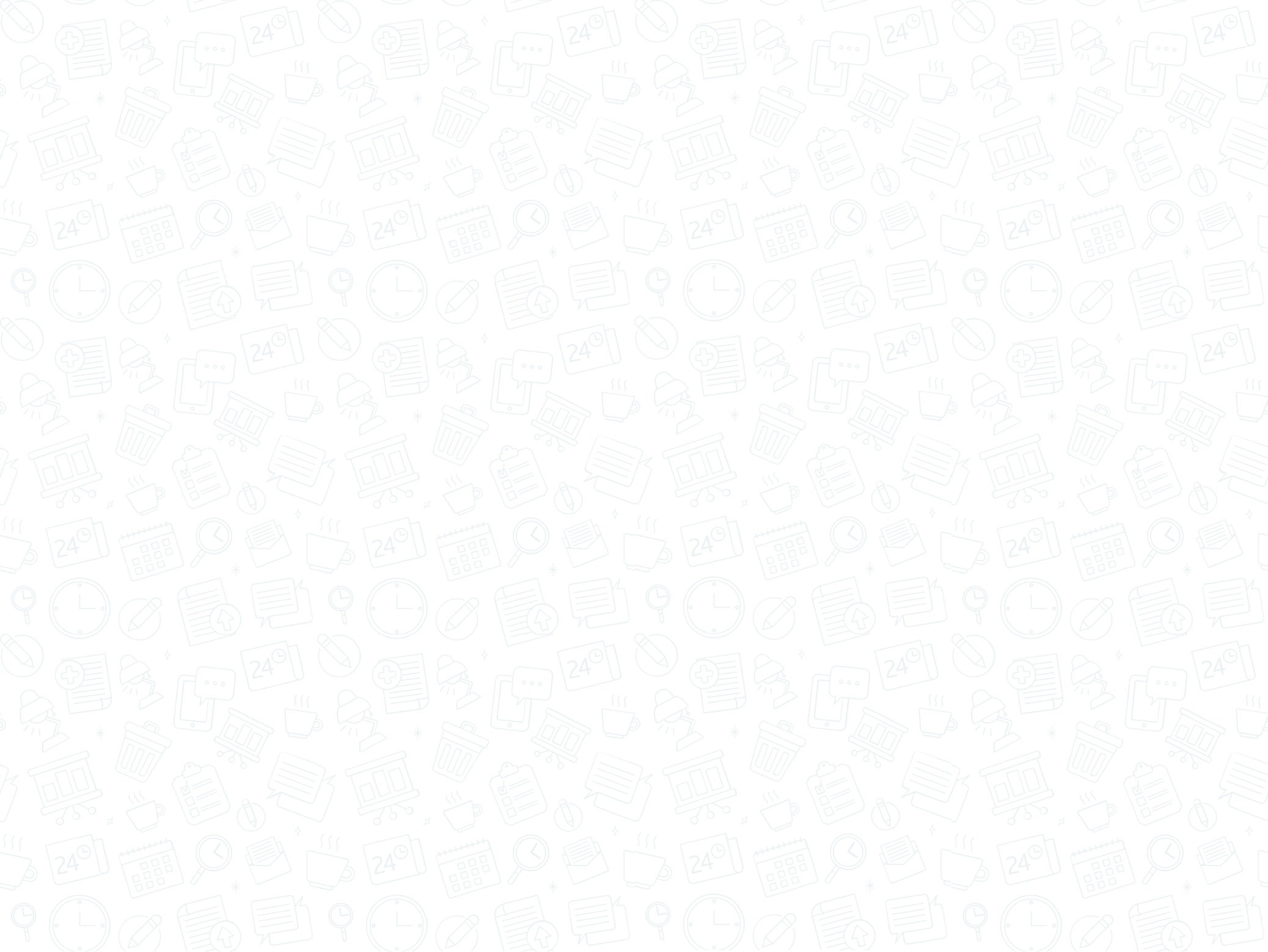 Знакомьтесь, главные враги 
индивидуальной разработки интернет-магазина
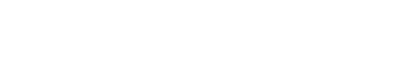 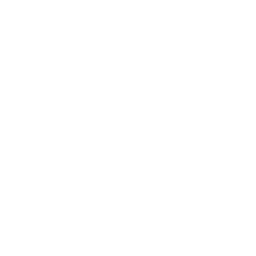 Долго
Дорого
[Speaker Notes: Пока вы будете делать индивидуальное решение крупные игроки уже заберут всех ваших клиентов. Индивидуальный проект это долго и дорого]
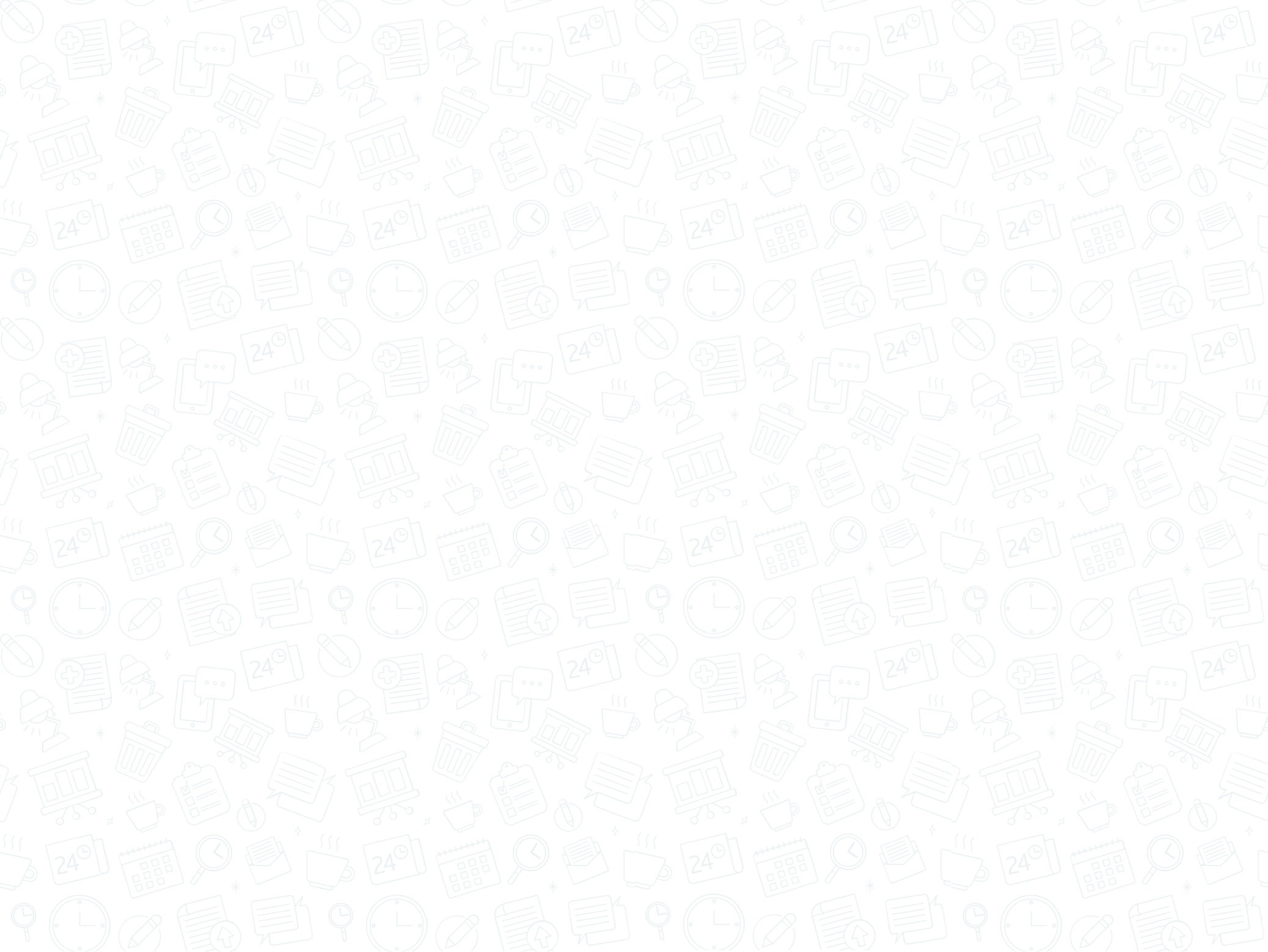 Хотите открыть сайт уже сейчас?
Готовое решение — 
лучший вариант!
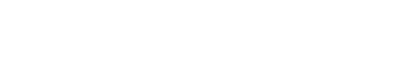 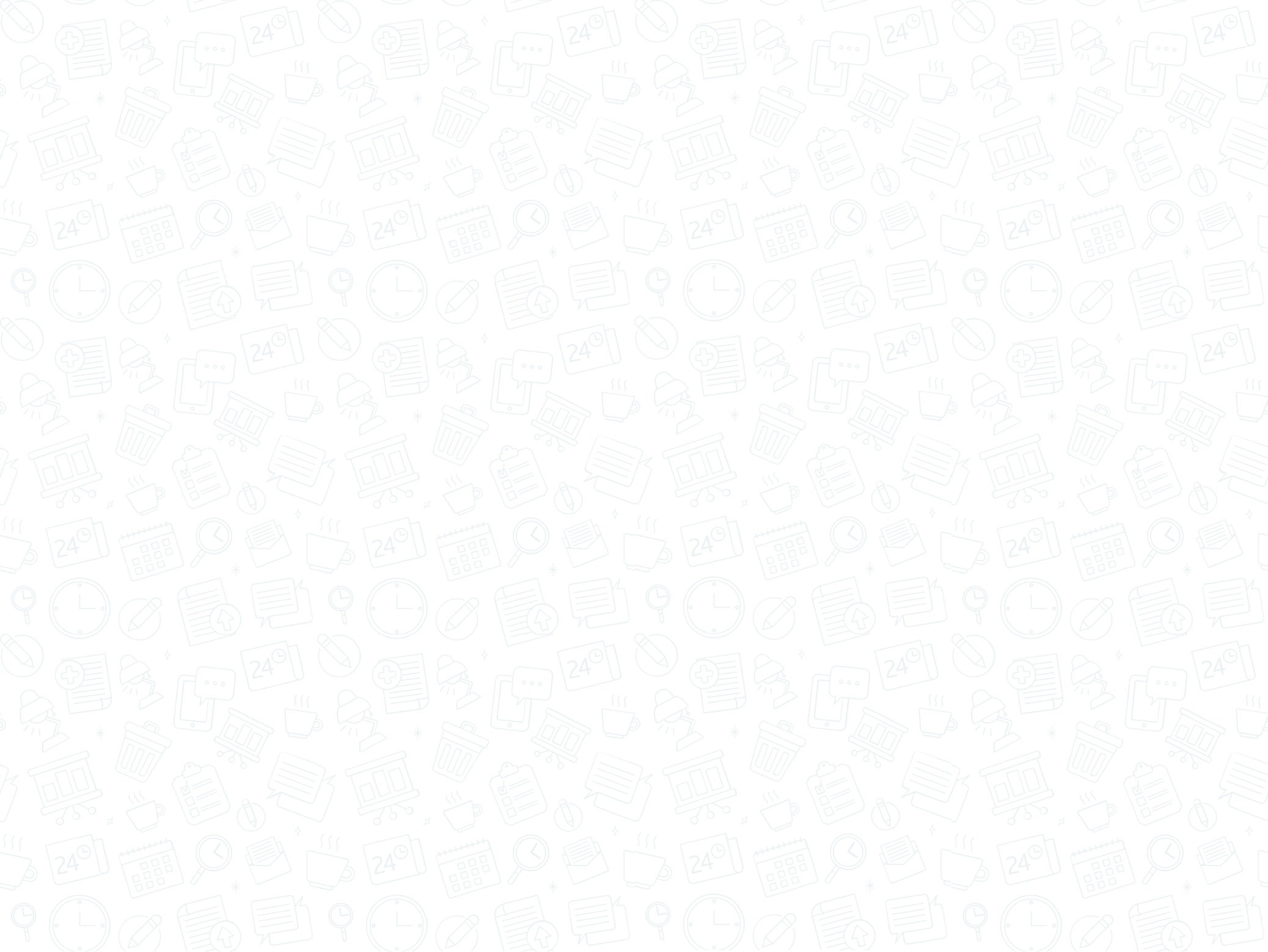 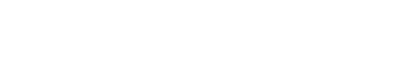 Туристическая компанияБанкНедвижимостьОбразованиеТСЖСтроительствоРесторанный бизнесСпортМедицина
Готовый 
интернет-магазин
за несколько дней!
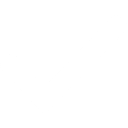 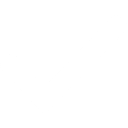 Быстрая установка, настройка и запуск готового сайта любой тематики на marketplace.1c-bitrix.ru
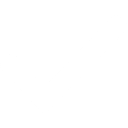 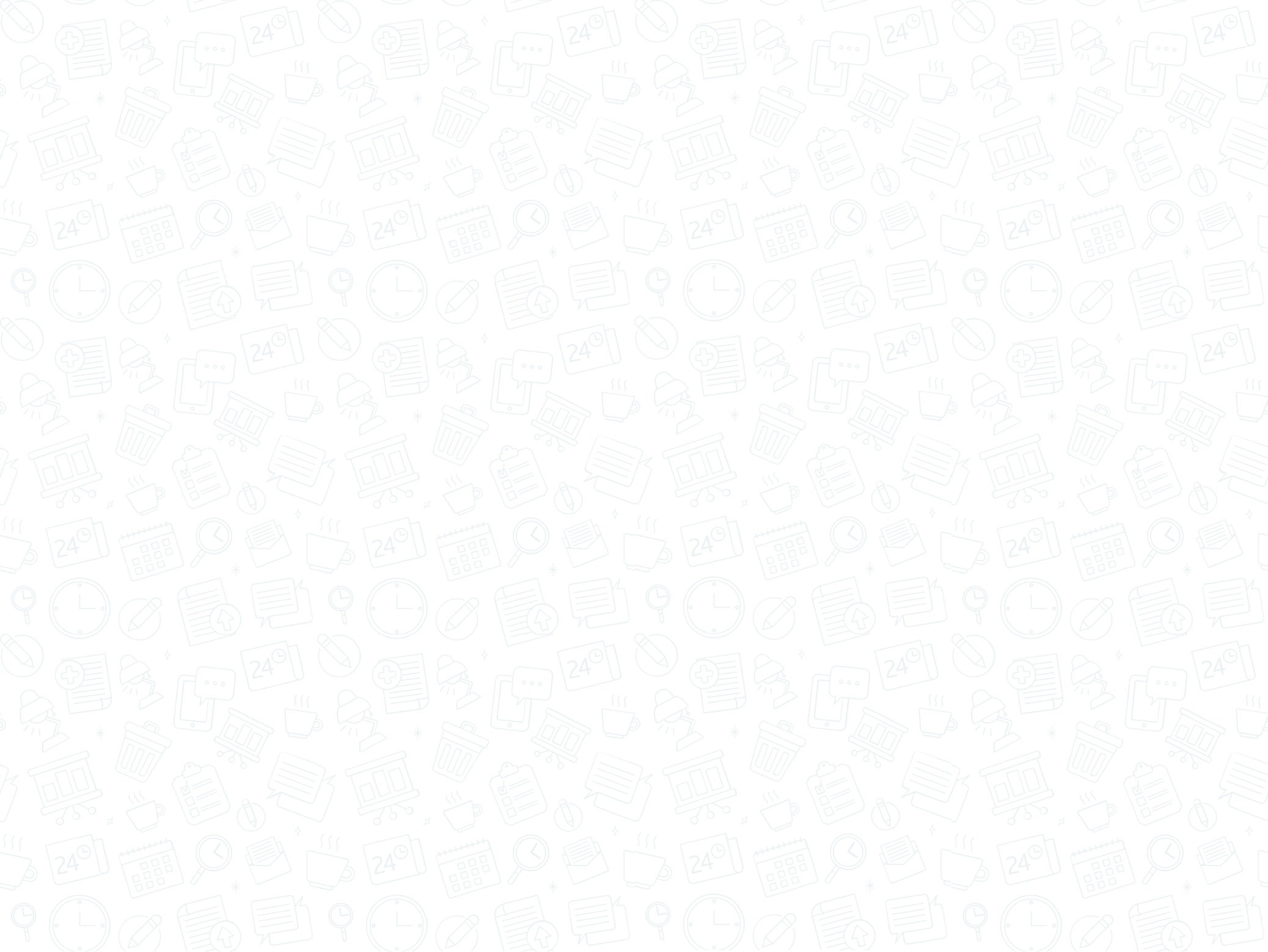 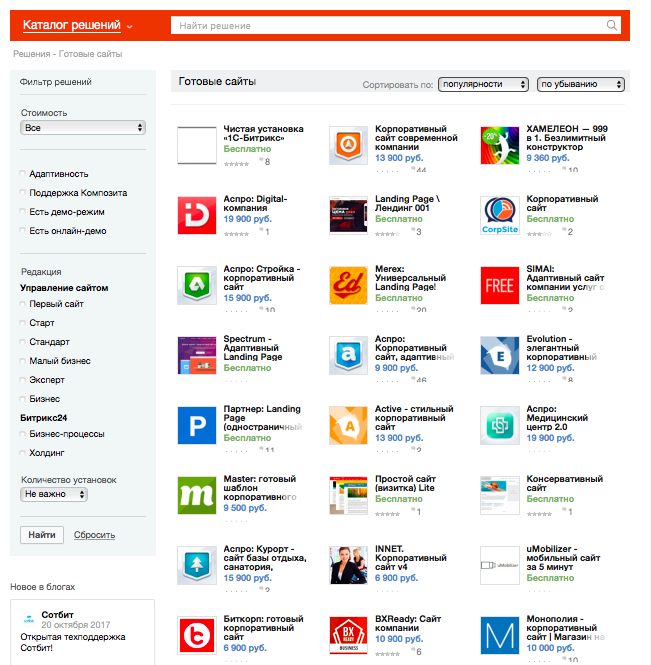 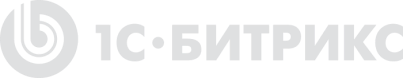 «1С-Битрикс:Маркетплейс»
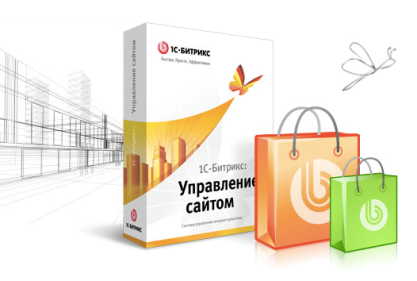 2100+
готовых сайтов 
для самых разных отраслей
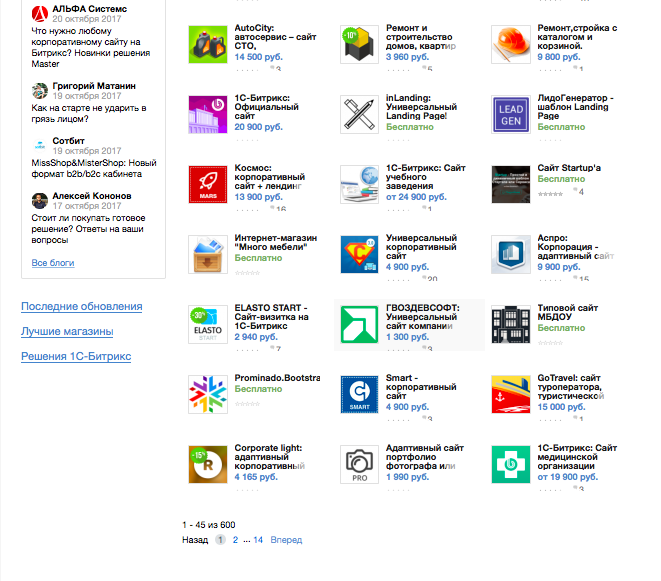 marketplace.1c-bitrix.ru
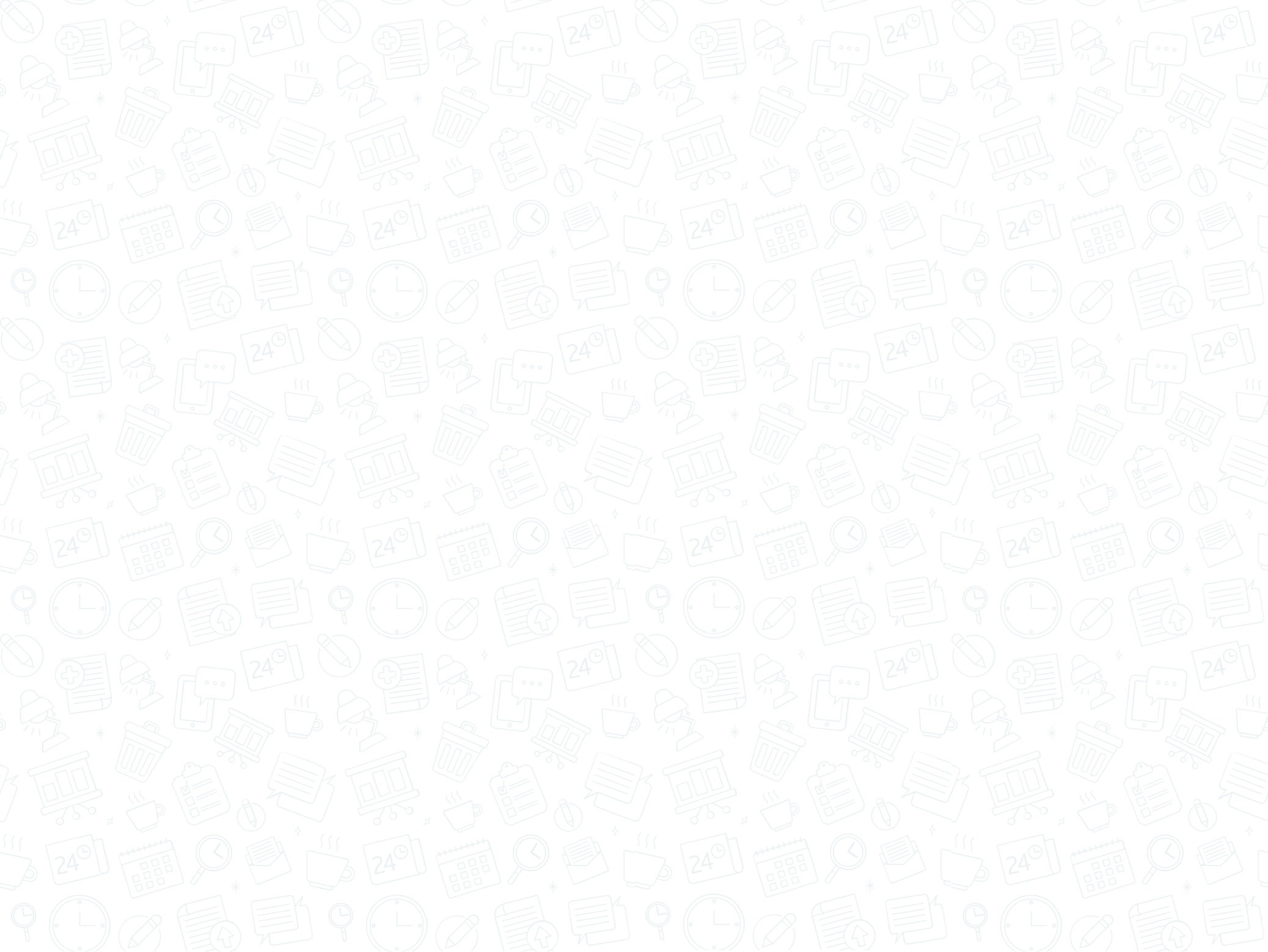 Каким должен быть сайт современной компании?
Адаптивный
дизайн
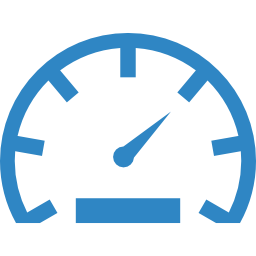 Поддержка технологий композитного сайта
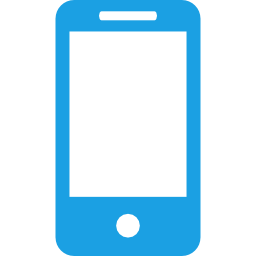 Гибкий
функционал
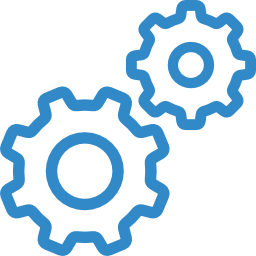 Оптимизация
для SEO
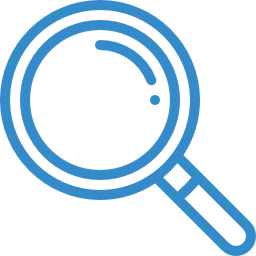 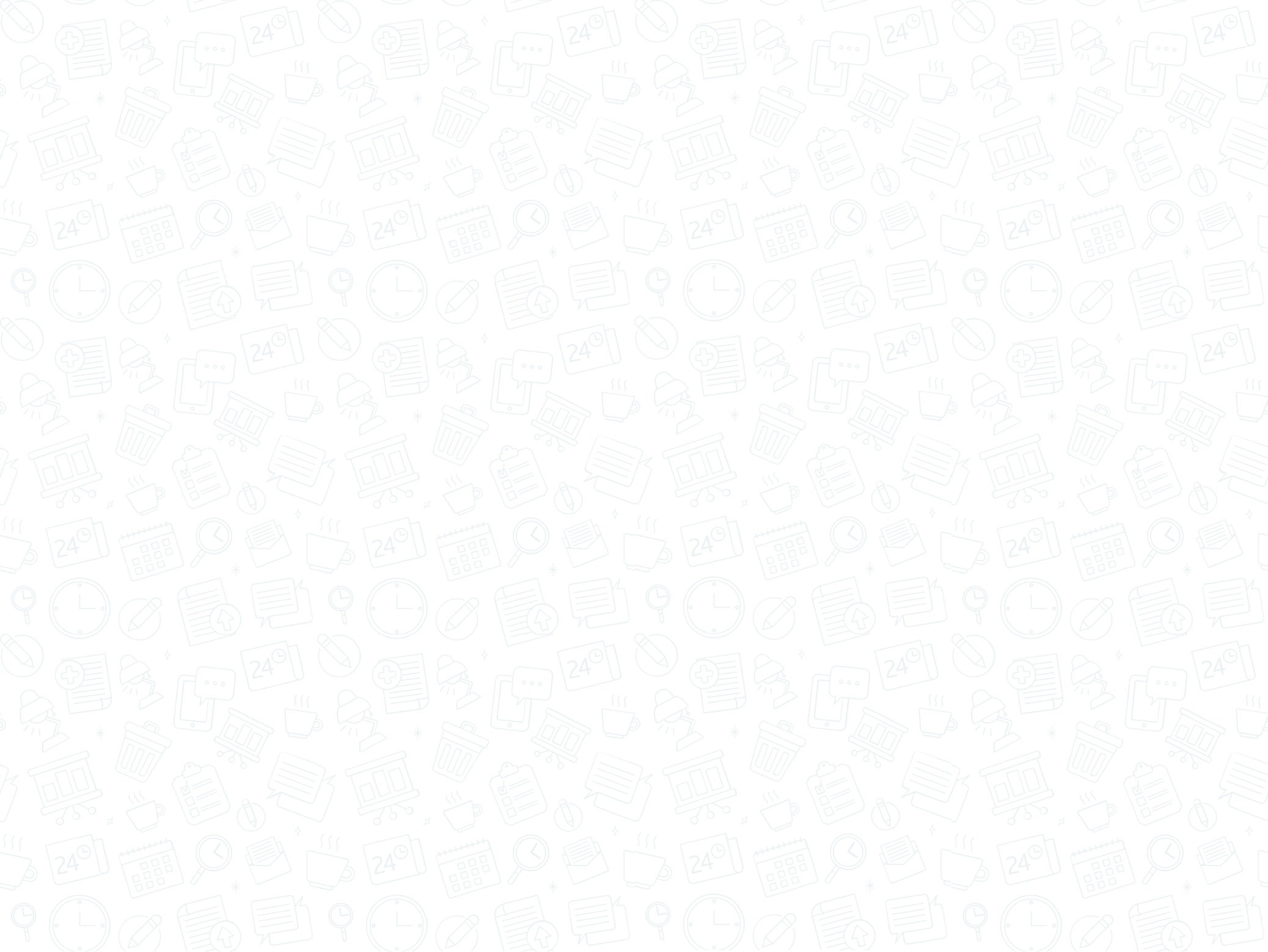 С тиражными решениями «1С-Битрикс» 
ваш сайт сразу готов к работе!
Не нужно тратить время на программирование 
и дизайн.
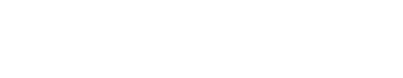 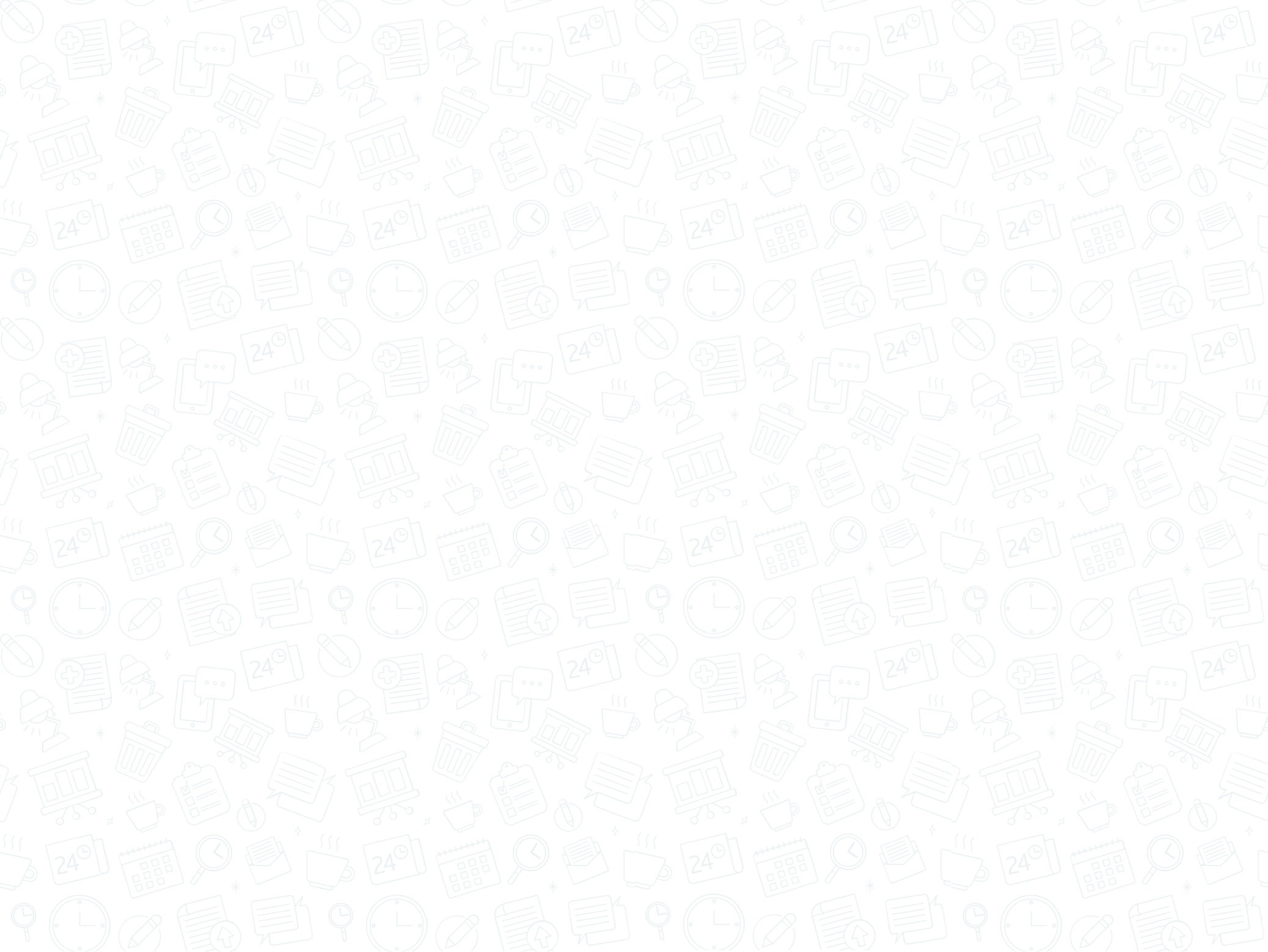 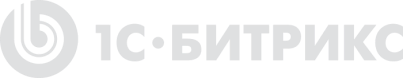 Seller — продажа одежды 
и аксессуаров
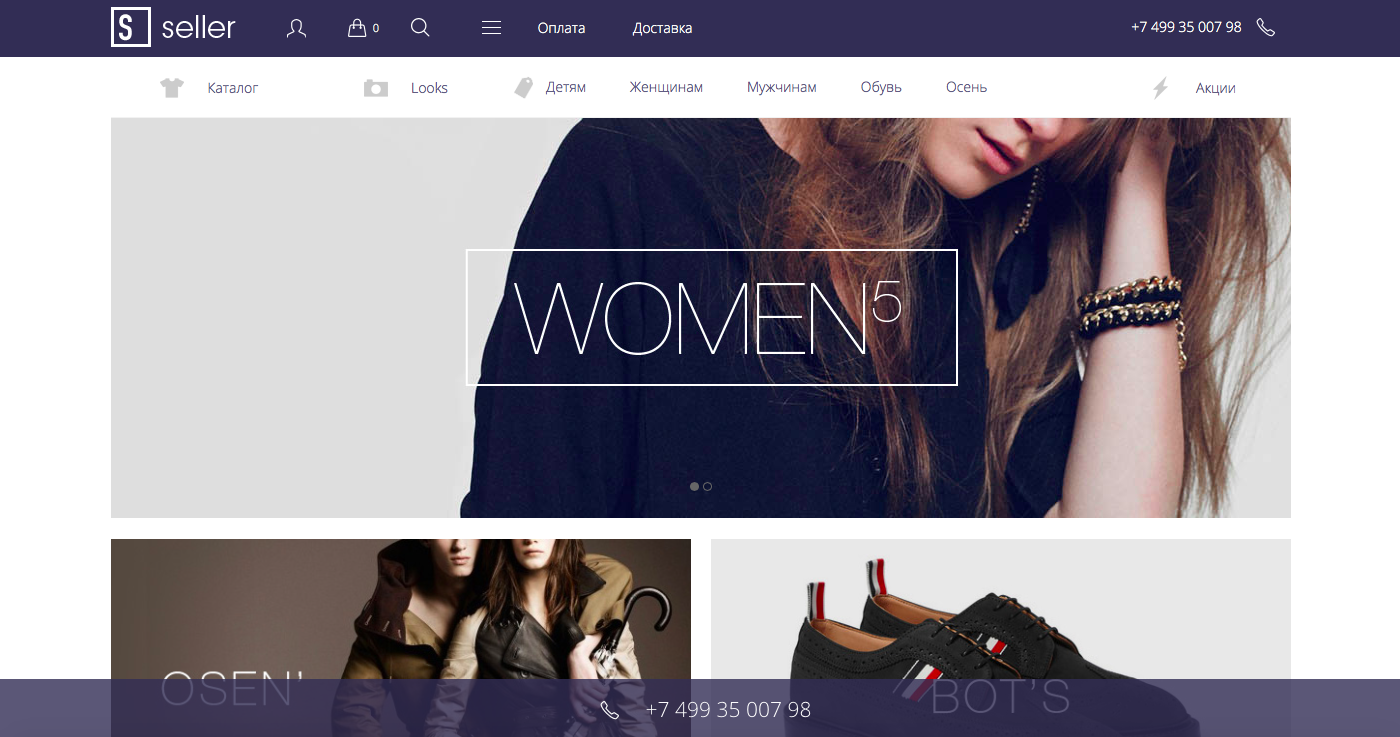 Большой выбор цветовых схемАдаптивный дизайн под любые устройстваРешение создано специально для продажи одежды

В решение реализован функционал
Look Book

Уникальные маркетинговые решения (баннеры, мобильный баннер, рекомендации, тэги)
18 000 р
[Speaker Notes: К тезисам лучше всего добавлять иконки по теме. Они смотрятся лучше, чем просто буллеты]
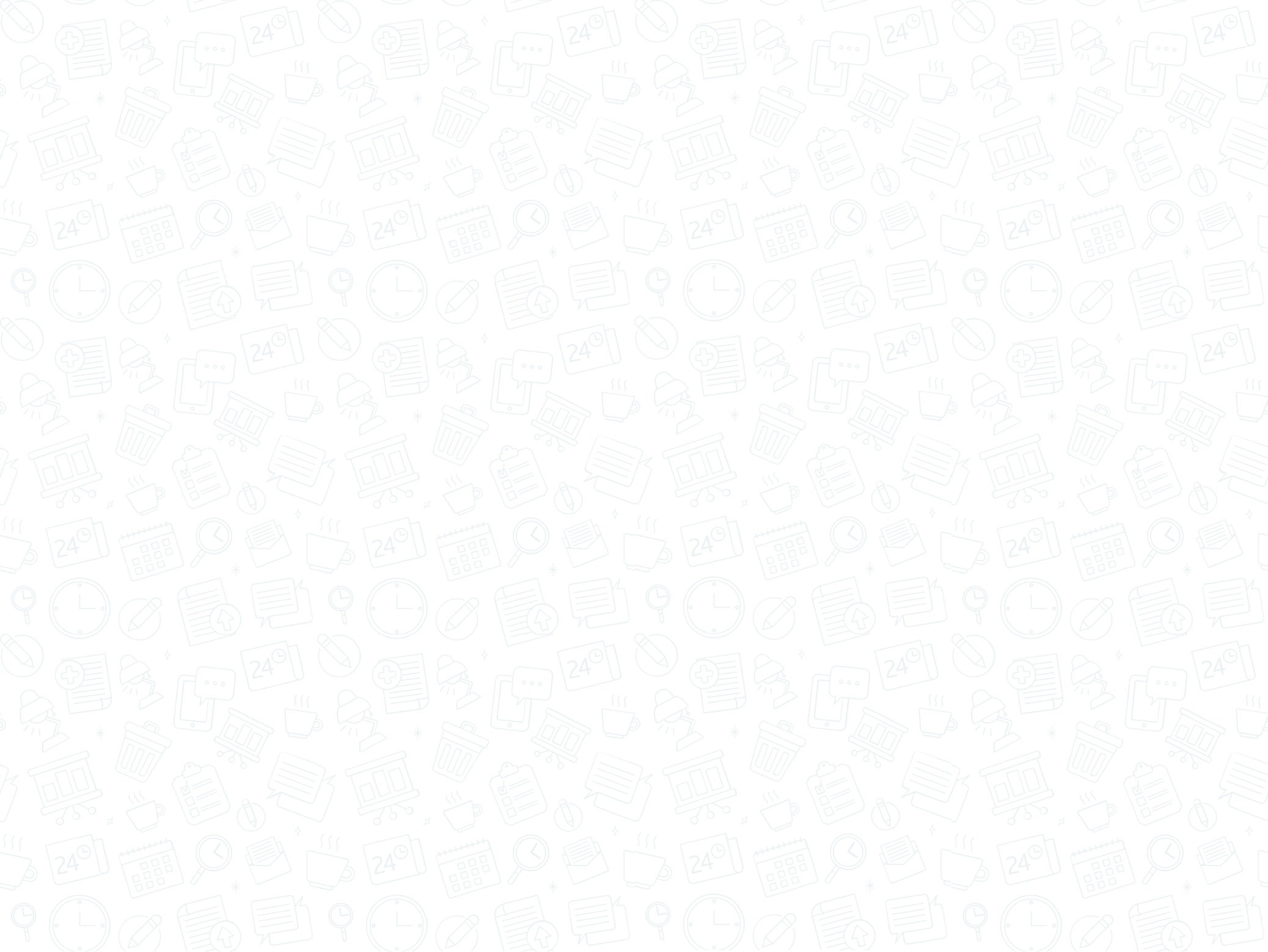 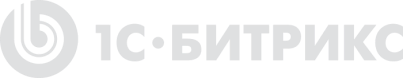 Битроник 2 — интернет-магазин электроники
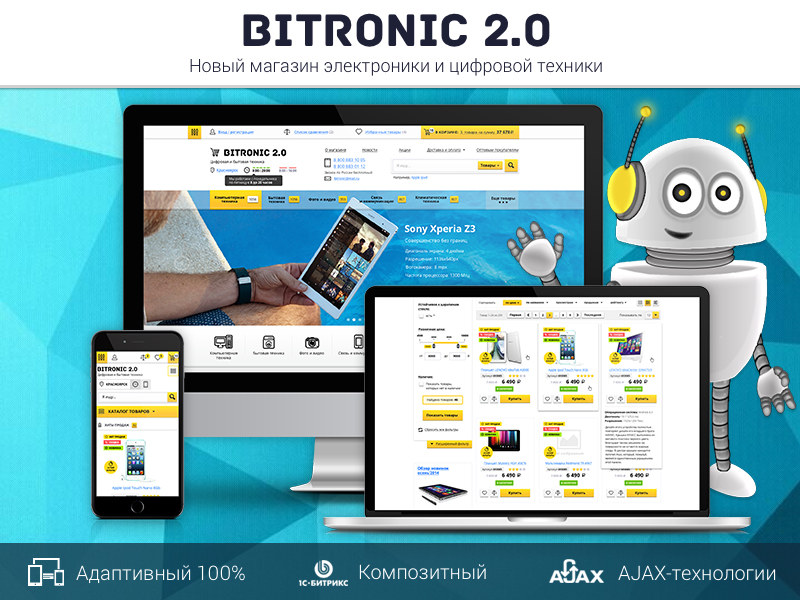 Адаптивный дизайн
Трансформатор – возможность перетаскивания блоков на главной странице
Бесконечные цветовые схемы под Ваш корпоративный стильШирокие маркетинговые возможности
Блок «Успей купить», подарки, Подкупка в 1 клик, рекомендации прочее.
Полная поддержка 152-ФЗ
17 500 р
[Speaker Notes: К тезисам лучше всего добавлять иконки по теме. Они смотрятся лучше, чем просто буллеты]
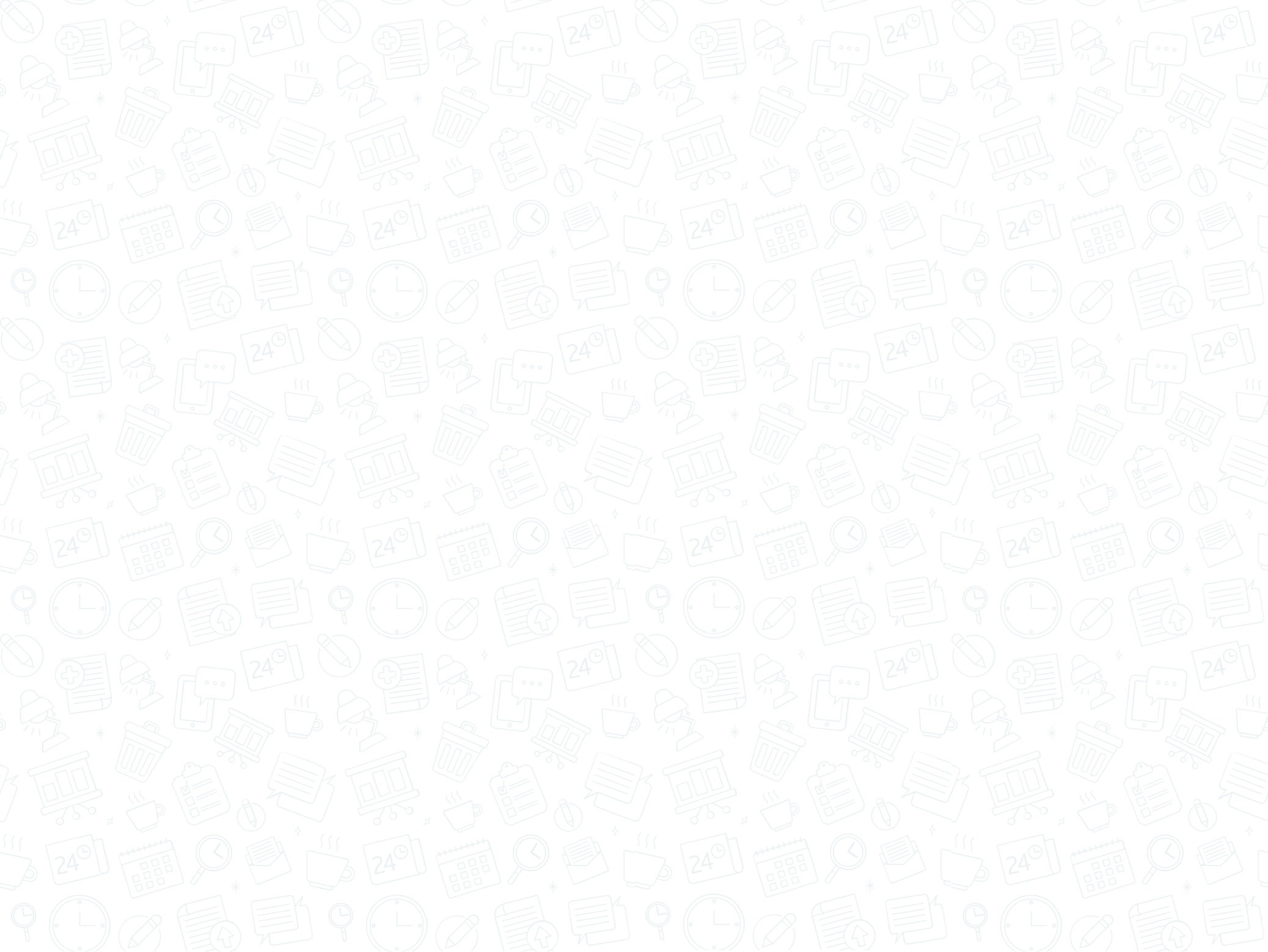 Аспро: Next 
интернет-магазин
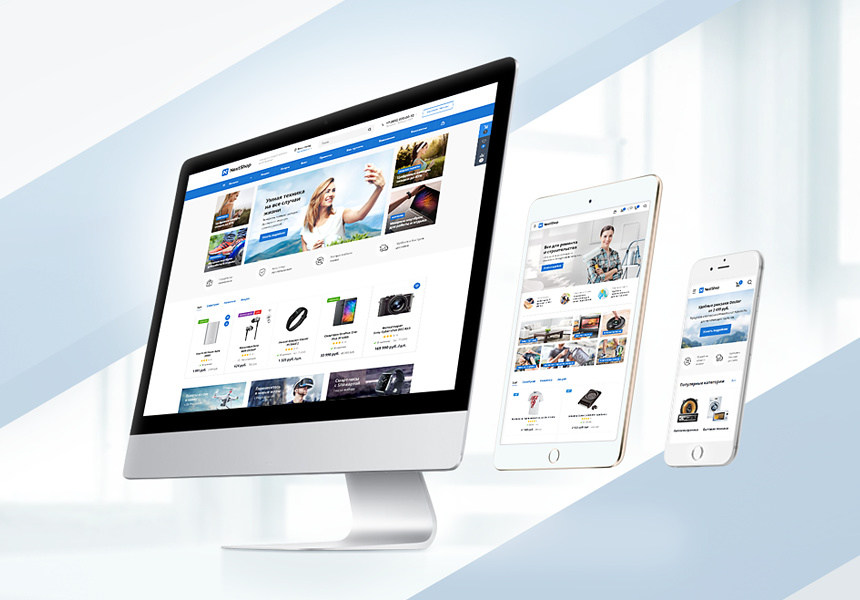 Универсальный магазин

Адаптивный дизайн

Гибкие настройки внешнего вида
Несколько шаблонов карточки товара

Расширенные SEO-настройки

Мультирегиональность

Два вида синхронизации с 1С

Конструктор посадочных страниц
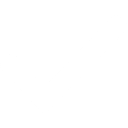 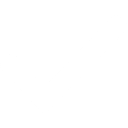 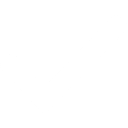 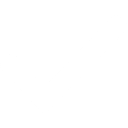 29 900 р
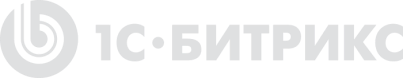 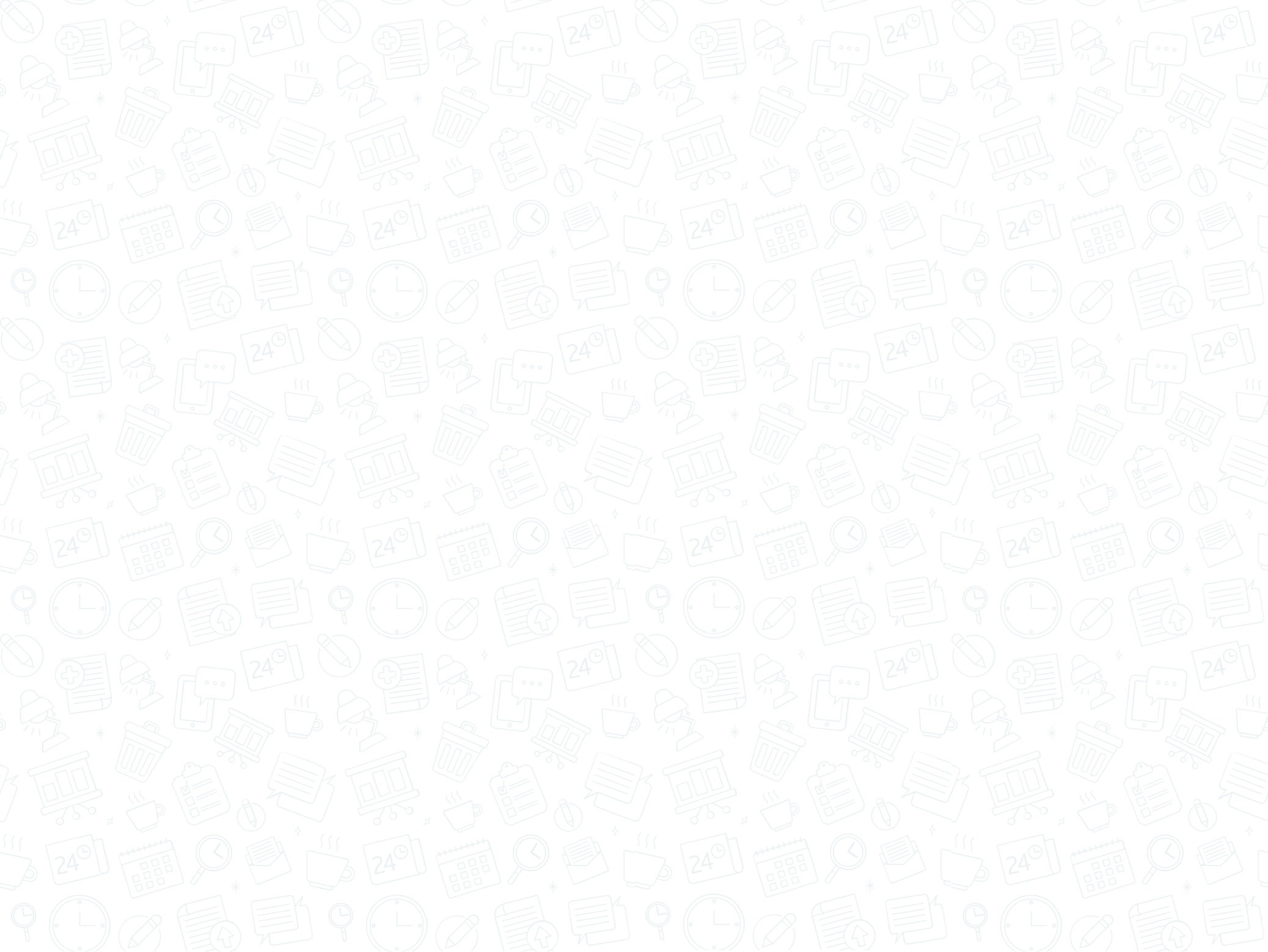 Digital Web, Deluxe – многофункциональный интернет-магазин 2 в 1
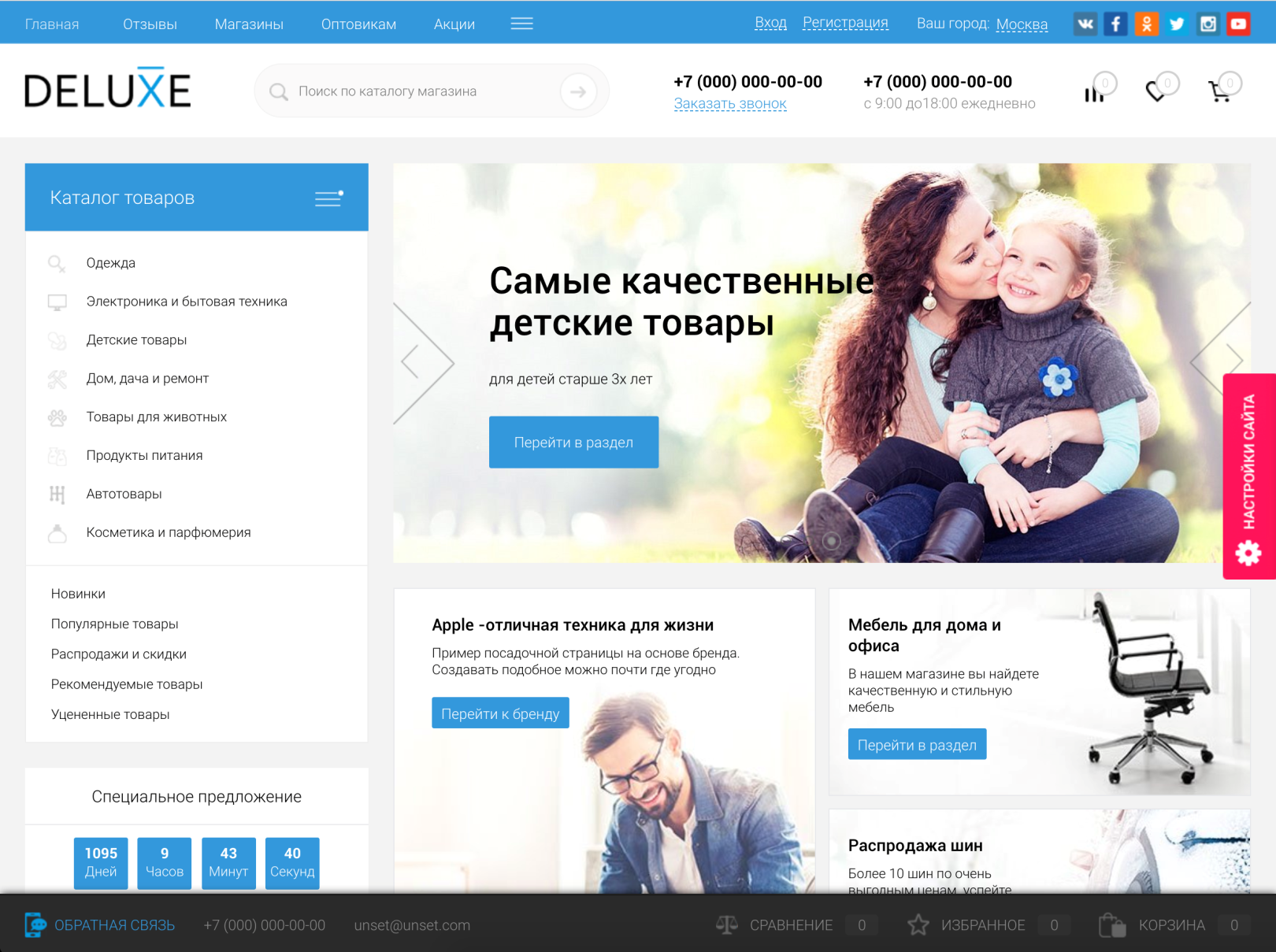 Два шаблона дизайнаГибкие настройки внешнего вида

Адаптивная верстка
Подходит для любого вида товаров

Высокий уровень юзабилити

Конструктор посадочных страниц
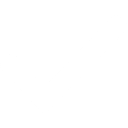 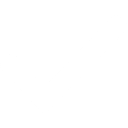 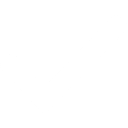 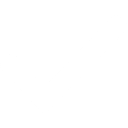 32 900 р
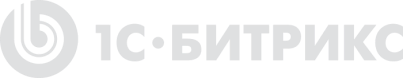 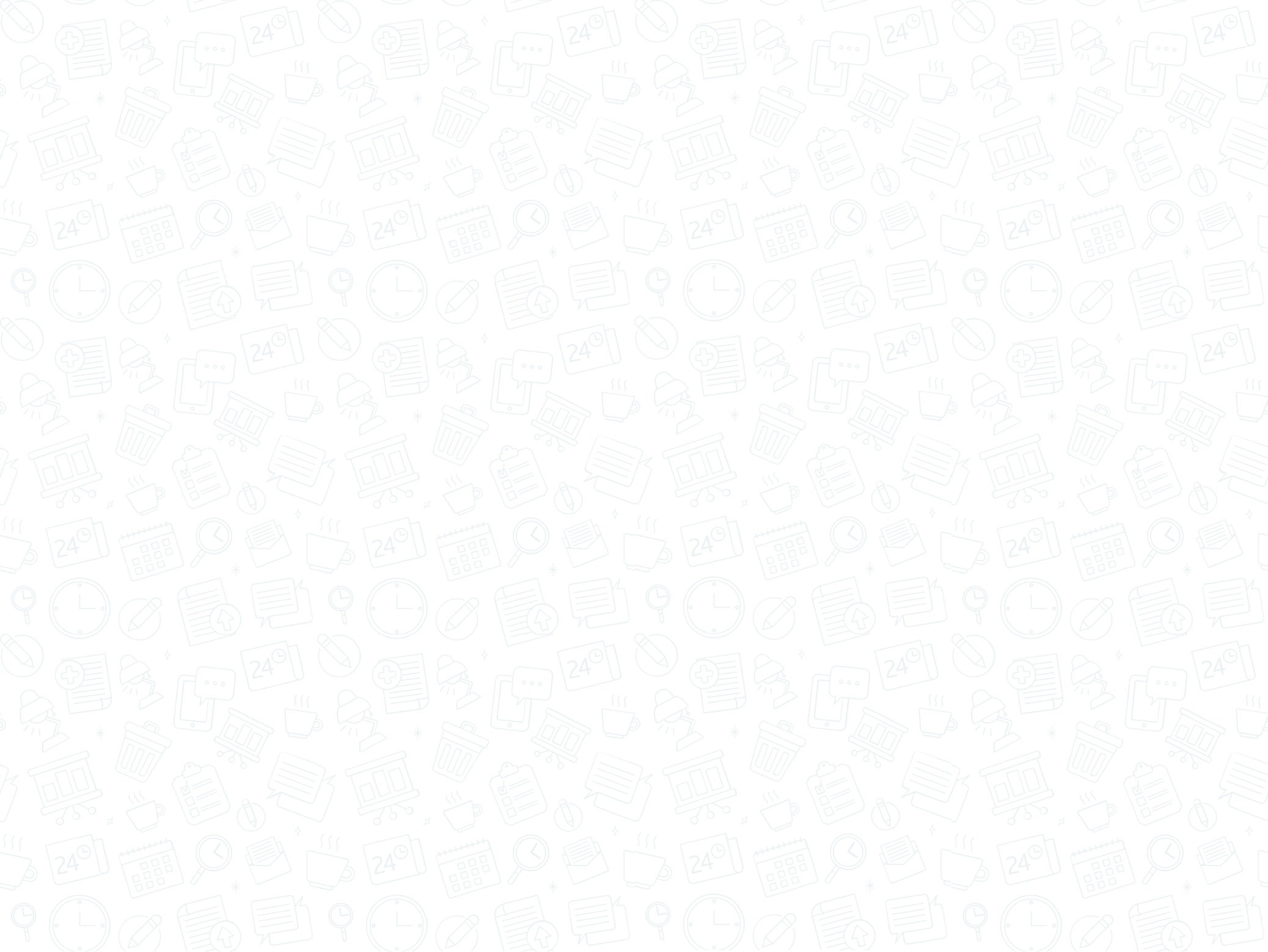 Модули Маркетплейс
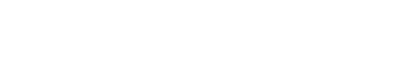 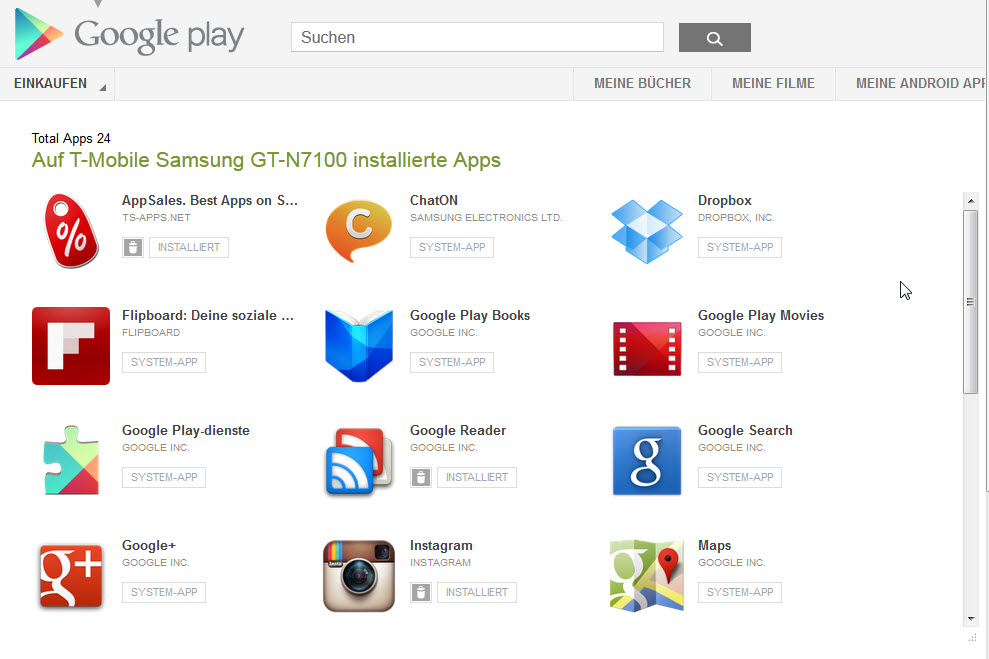 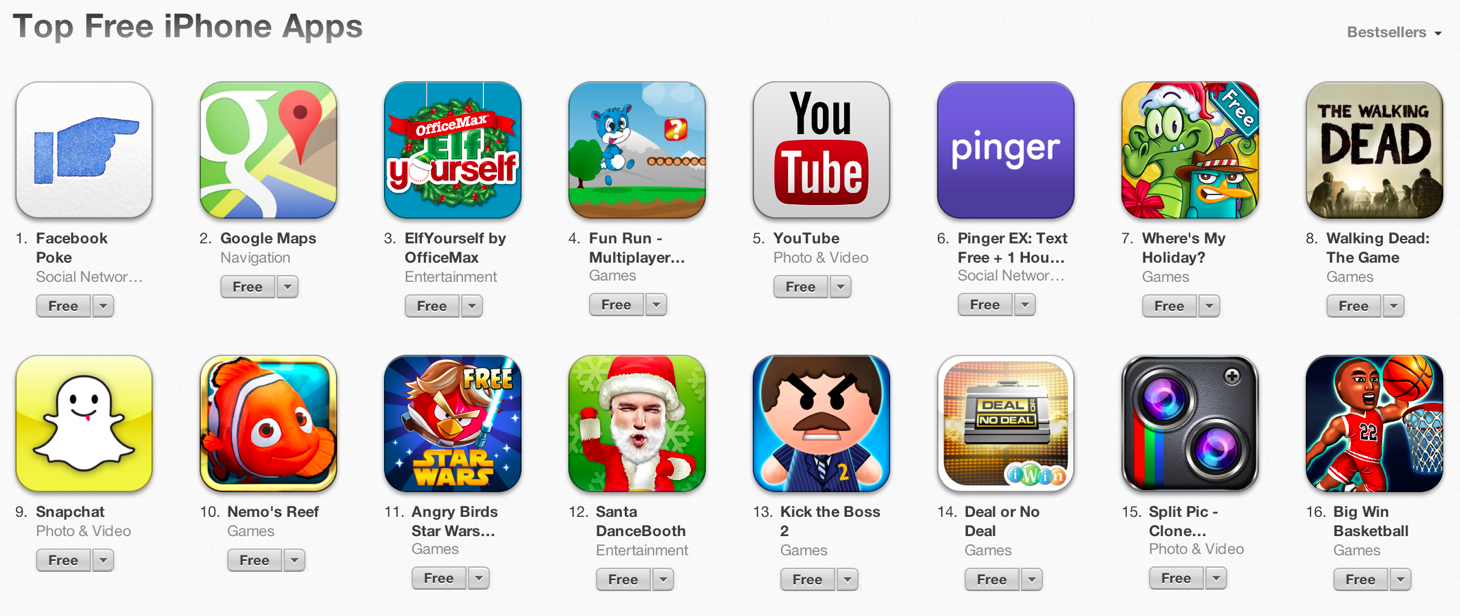 Наращивайте 
функционал сайта 
готовыми дополнительными модулями из маркетплейс 1С-Битрикс также легко, 
как приложениями 
из App Store и Google market.
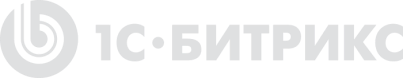 Модуль для публикации 
в социальные сети:
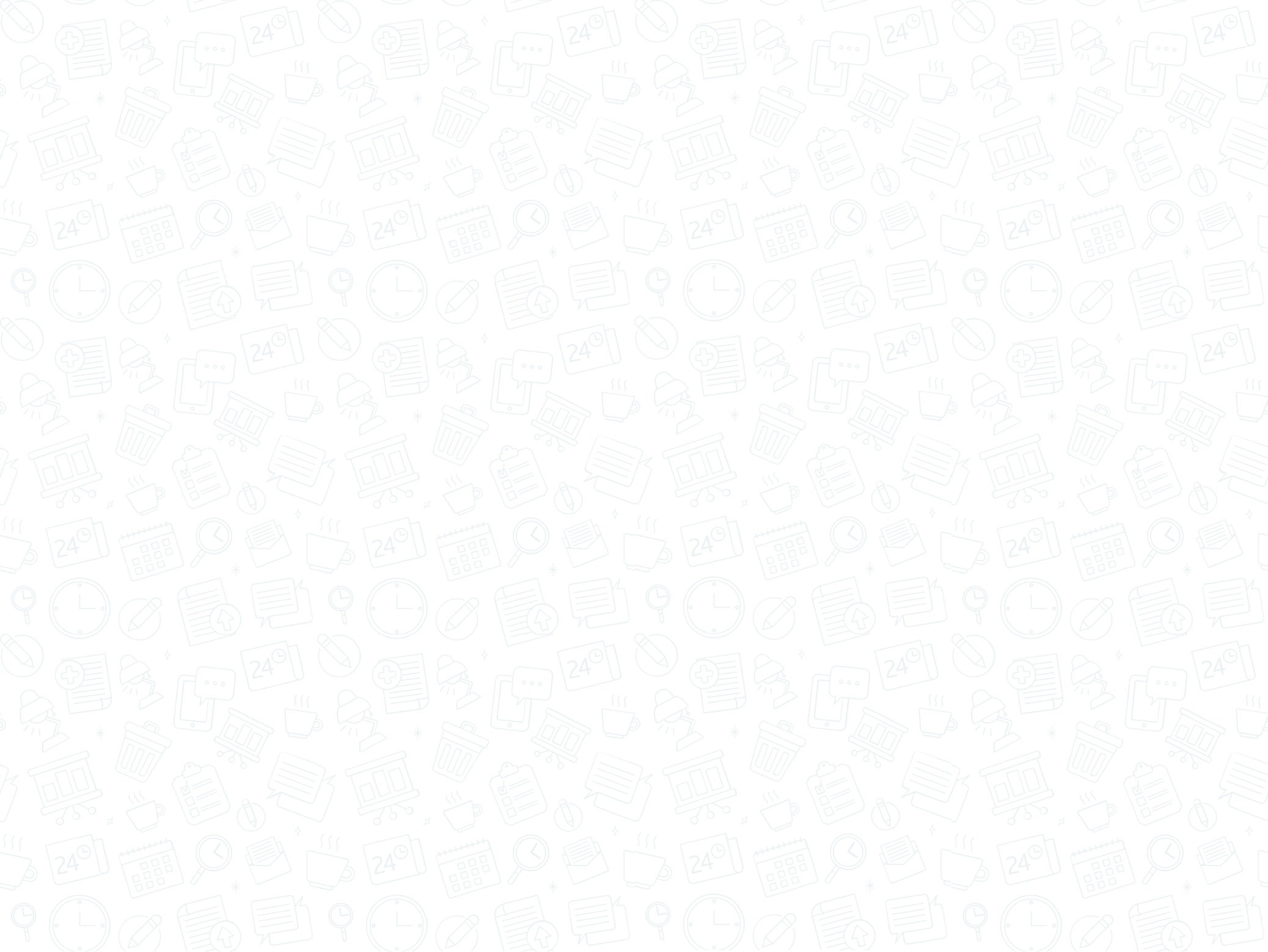 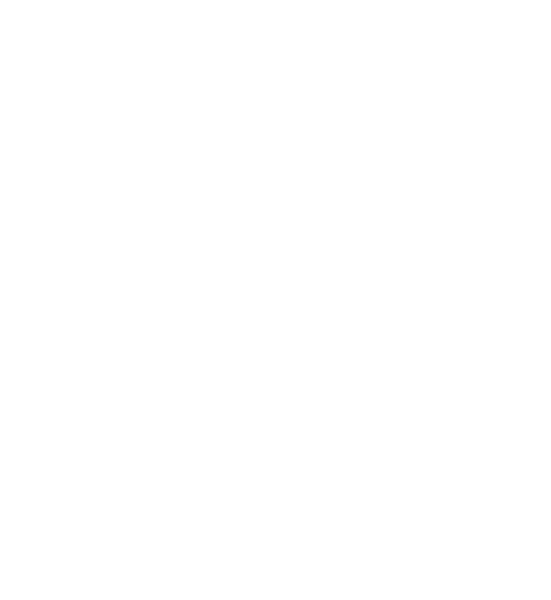 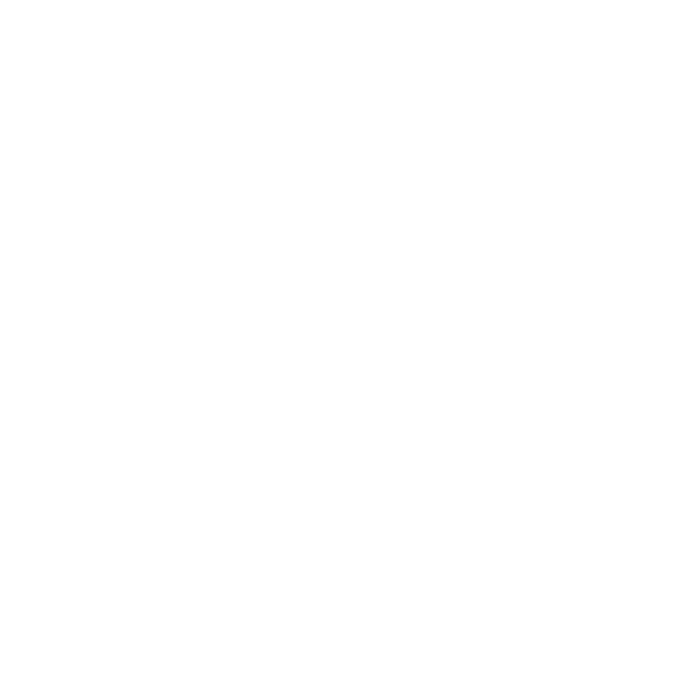 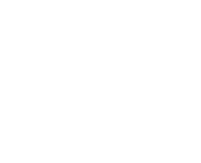 Facebook
ВКонтакте
Твиттер
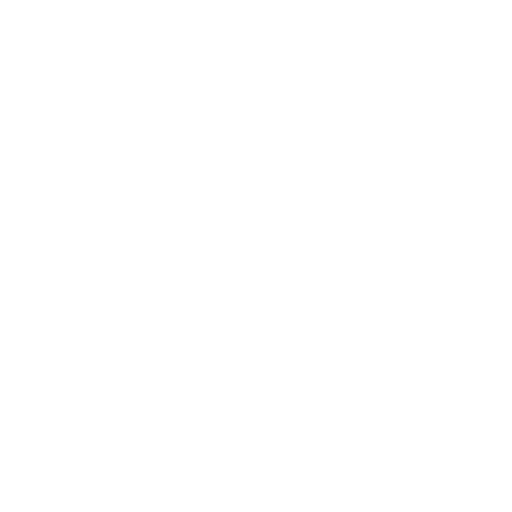 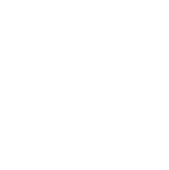 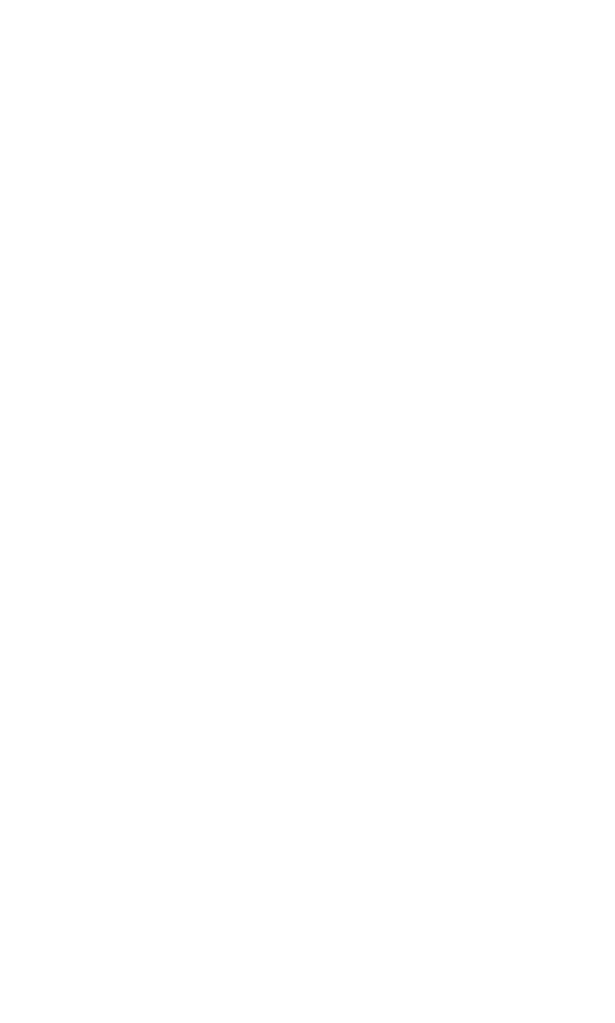 Одноклассники
LiveJournal
Google+
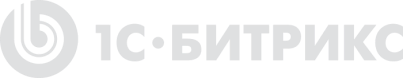 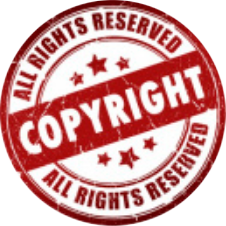 Автоматический копирайт, защита 
от копирования
При копировании любого текста 
с вашего сайта на другой автоматически вставляется ссылка на оригинал. Посты в форумах, блогах, информация 
в новостях — везде появятся естественные, органические, тематические ссылки на ваш авторский контент, улучшающие ранжирование 
в поисковиках.
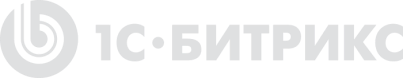 [Speaker Notes: Слева нужно обрезать картинки под круг. Обводка – желтая и синяя.]
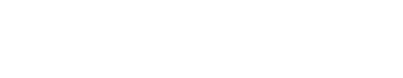 Спасибо за внимание!  
Вопросы?
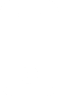 sapozkov@mmit.ru
+7 904 130 84 01
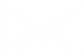